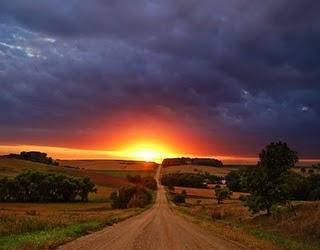 RE-ENCONTRANDO EL SENTIDO DE
VIDA…
SENTIDO
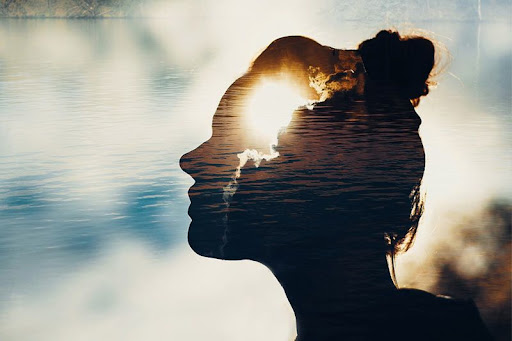 CUANDO NOS PREGUNTAMOS POR EL SENTIDO DE NUESTRO CAMINO, ESTAMOS PREGUNTANDO EN QUÉ DIRECCIÓN SEGUIR. "SENTIDO" QUIERE DECIR TAMBIÉN "ORIENTACIÓN“…

NATURALMENTE, EL SENTIDO DE LA VIDA SE REFIERE TAMBIÉN AL SIGNIFICADO DEL VIVIR:
 ¿QUÉ HAGO YO AQUÍ, EN ESTE MUNDO, EN ESTE LUGAR, EN ESTE MOMENTO?  "¿QUÉ PUEDO HACER?"). LA RESPUESTA APARECE AL IR CAMINANDO TU PROPIO CAMINO
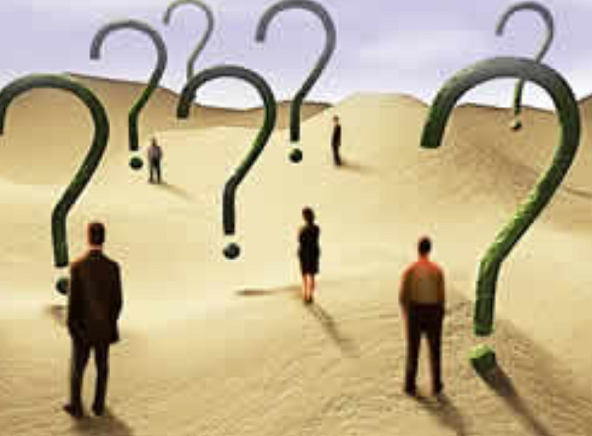 QUE ES EL SENTIDO DE VIDA
CADA PERSONA HA DE ENCONTRAR LAS RAZONES QUE HACEN QUE SU VIDA RESULTE INTERESANTE Y DICHOSA. 
AVANZAR SIN SENTIDO AUMENTA LA DESORIENTACIÓN, LA DEPENDENCIA, LA CONFUSION, DEPRESION…
ES LA DINAMICA DE LA VIDA, DEL QUEHACER DIARIO, DE LAS CIRCUSTANCIAS QUE NOS VAN RODEANDO Y POR TANTO DE LAS EXPERIENCIAS VIVIDAS DONDE ADQUIERE FORMA Y SIGNIFICADO LA VIDA DE CADA HOMBRE O MUJER…
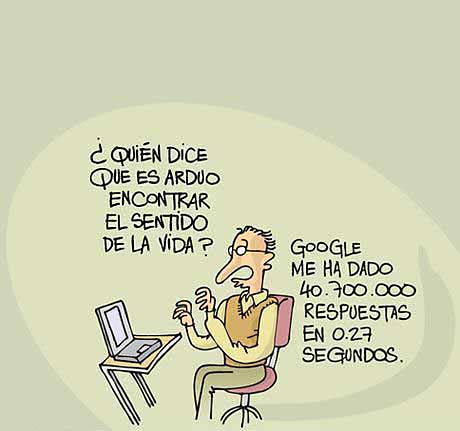 EL SENTIDO QUE SE OTORGA RESPONDE A LO QUE IMPACTO, A LO QUE NOS MARCO EN UN DETERMINADO MOMENTO Y FUE LO QUE PERMITIO QUE REALIZARAMOS CAMBIOS TRASCEDENTALES, PORQUE ES EN LA TRANSFORMACION DE LA VIDA, DONDE SE ENCUENTRA EL SENTIDO…
QUE SIGNIFICA ENCONTRAR EL SENTIDO DE VIDA
EL SENTIDO DE LA VIDA EMERGE CUANDO ENCONTRAMOS NUESTRA PROPIA MANERA DE DECIRLE "SÍ". 

 "NECESITAMOS UN CAMBIO RADICAL EN NUESTRA ACTITUD FRENTE A LA VIDA", QUE NOS PERMITA DESCUBRIR QUÉ ES LO QUE LA VIDA ESPERA DE NOSOTROS… VIKTOR FRANKL

EL SENTIDO DE LA PROPIA VIDA, ÚNICO E INTRANSFERIBLE, NO ES ALGO QUE TENGAMOS QUE INVENTAR, SINO ALGO QUE VAMOS DESCUBRIENDO A CADA MOMENTO Y A LO LARGO DE LOS AÑOS
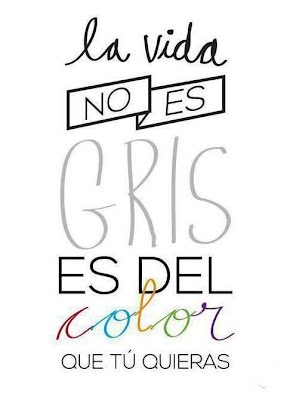 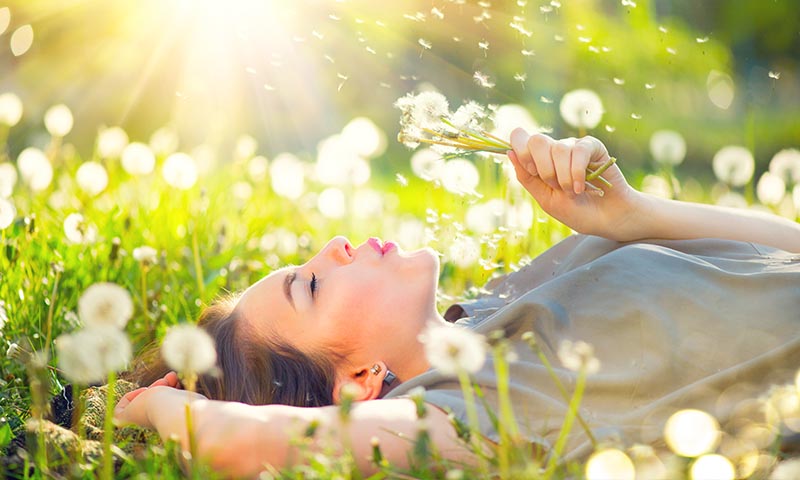 ¿PORQUE ES IMPORTANTE?
SIN METAS, OBJETIVOS, VALORES E IDEALES
SIGNIFICADO
VIDA
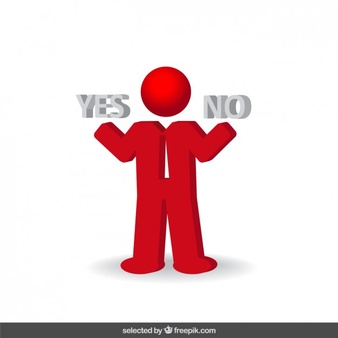 ANSIEDAD, DEPRESION, AISLAMIENTO
ADICCIONES, VIOLENCIA
MOTIVACION, OPTIMISMO
FUERZA
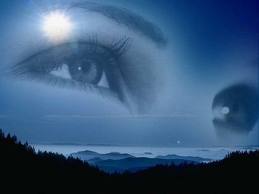 QUIEN TIENE UN PORQUE VIVIR ENCONTRA EL COMO
PORQUE LLEGAS A SENTIR QUE NADA TIENE SENTIDO
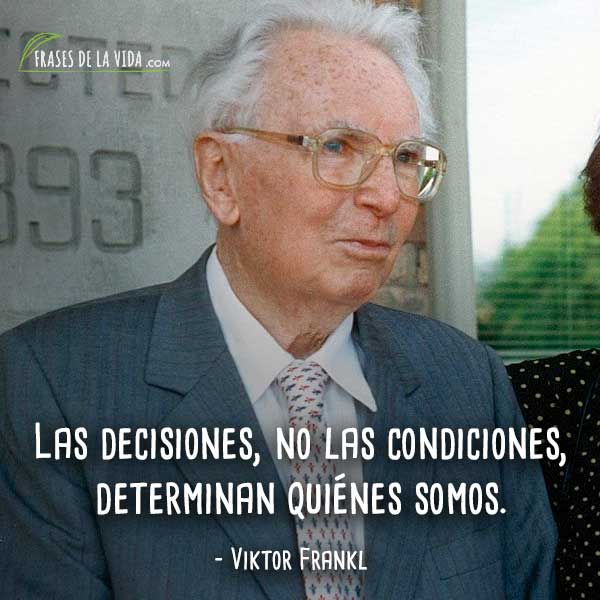 VALORES DE LA LOGOTERAPIA:
     
PODEMOS HALLAR NUESTRO SENTIDO VITAL RECURRIENDO A TRES VÍAS O CAMINOS QUE EL DR. FRANKL LLAMA VALORES, PERO NO EN EL SENTIDO DE LOS CLÁSICOS VALORES MORALES QUE NOS ENSEÑAN DESDE MUY PEQUEÑOS… RESPONSABILIDAD, DISCIPLINA, HONESTIDAD; SINO ENTENDIENDO VALORES COMO TODO AQUELLO VALIOSO PARA NOSOTROS, TODO AQUELLO QUE PRESENTA UNA GRAN ESTIMACIÓN E IMPORTANCIA PARA LAS PERSONAS.
VALORES DE LA LOGOTERAPIA
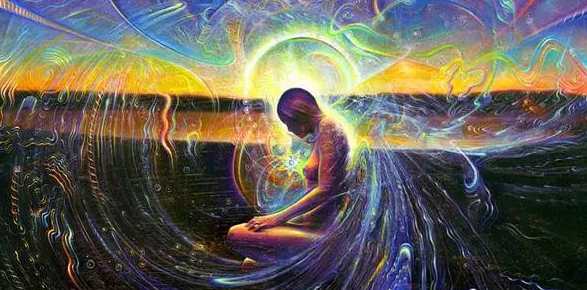 LA VIDA TIENE SENTIDO BAJO CUALQUIER CIRCUNSTANCIA. PASE LO QUE PASE, DECIMOS UN SÍ A LA VIDA. EL HOMBRE ES DUEÑO DE UNA VOLUNTAD DE SENTIDO, Y SE FRUSTRA O SE SIENTE VACÍO CUANDO NO LA EJERCE
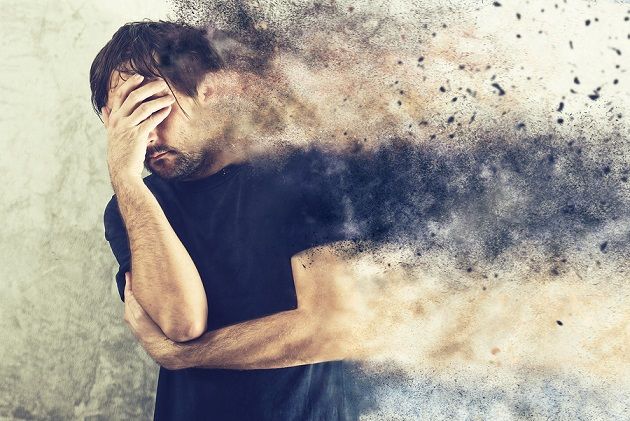 EL SUFRIMIENTO FORMA PARTE DE LA VIDA, NO SE PUEDE EVITAR. ANTE EL SUFRIMIENTO TOMO UNA POSTURA DE ACEPTACIÓN Y PUEDE TENER UN VALOR DE CRECIMIENTO ESPIRITUAL…
EL SUFRIMIENTO LO PODEMOS VER COMO UNA FORMA DE CRECIMIENTO Y TRASCENDENCIA, LO QUE PERMITE ALEJAR EL DOLOR Y ENCONTRARLE DIGNIDAD Y SENTIDO A LA EXPERIENCIA, POR DIFÍCIL QUE SEA. NO HAY UNA SITUACIÓN ANTE LA VIDA QUE CAREZCA DE SENTIDO.
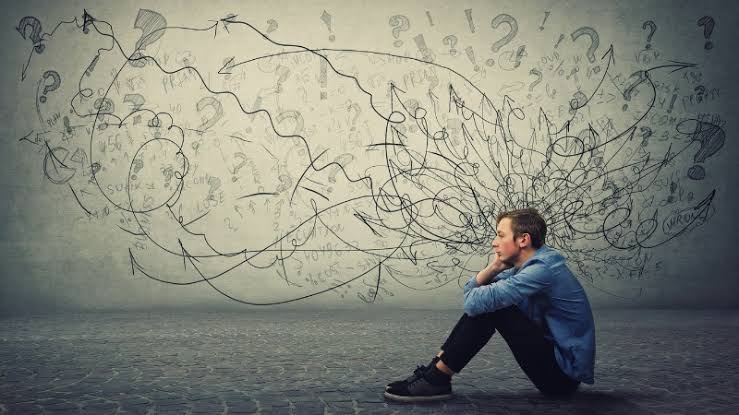 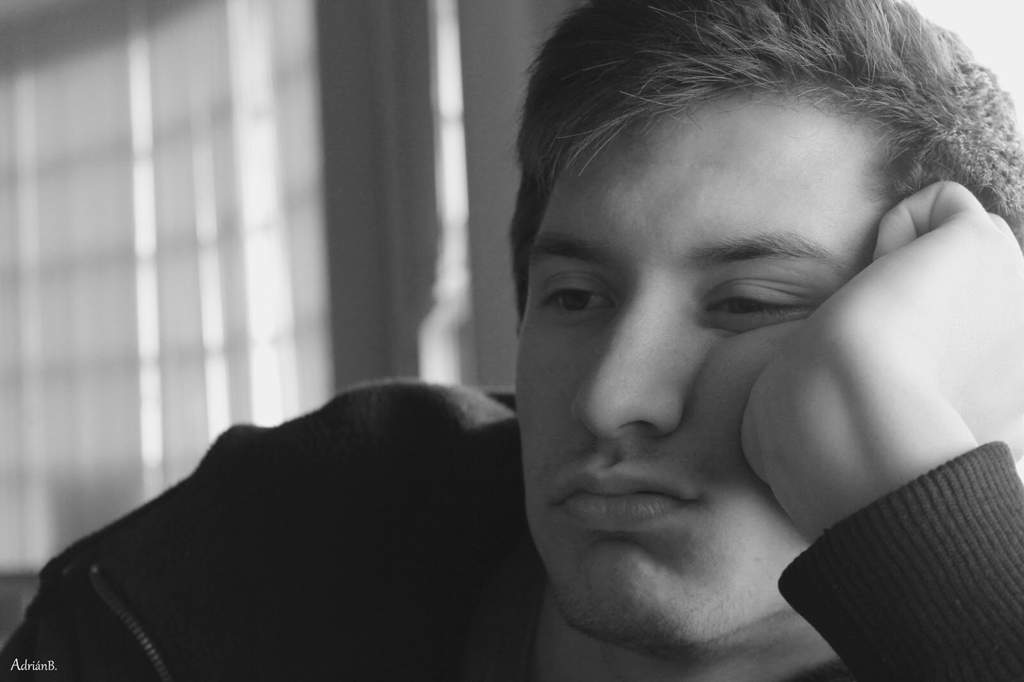 NEUROSIS NOOGENA: 

SURGE COMO CONSECUENCIA DEL VACIO EXISTENCIAL, DE LA NO SATISFACCION DE LA DIMENSION ESPIRITUAL.


CUANDO UNA PERSONA NO CONSEGUI DAR SIGNIFICADO A SU SUFRIMIENTO . SIENTE DESESPERANZA Y UNA SENSASION DE PERDIDA DE SIGNIFICADO.
D= S - P
COMO VOLVER A SENTIR
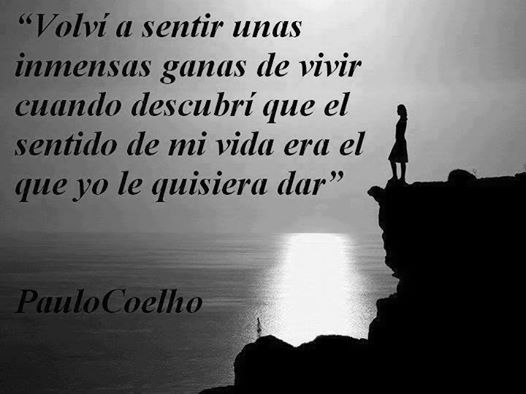 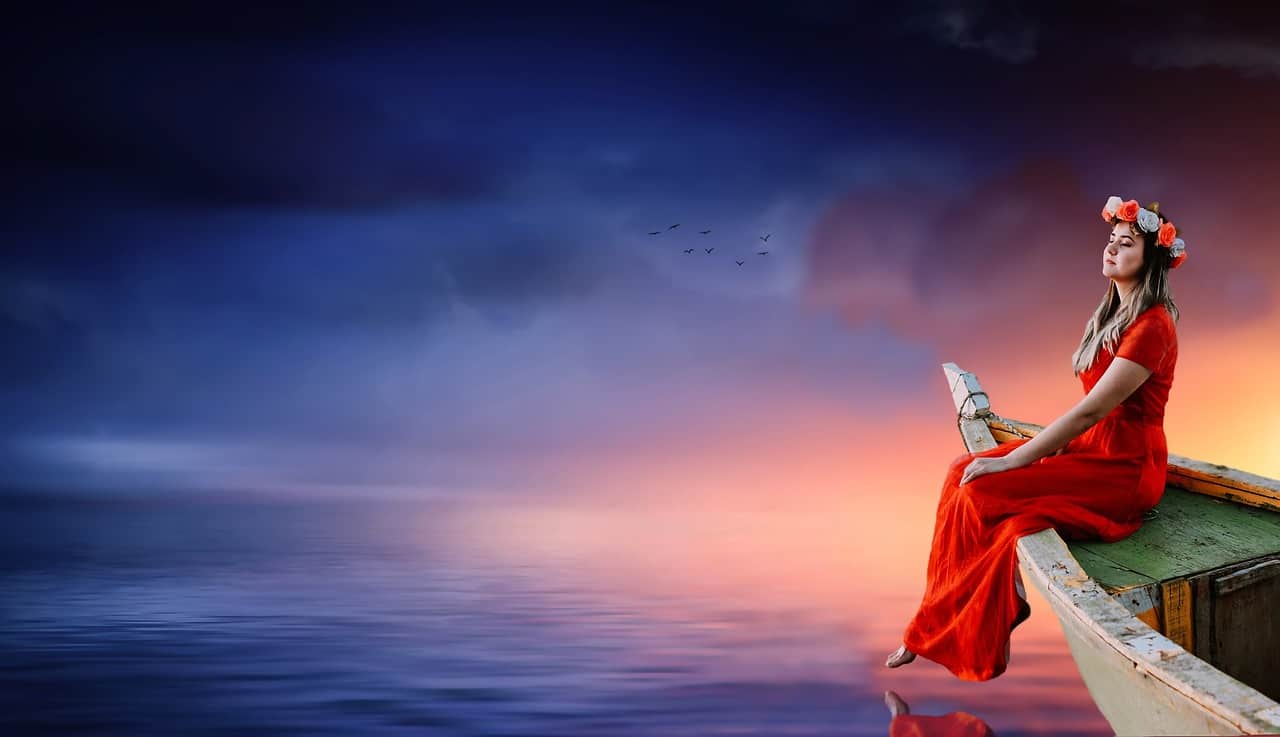 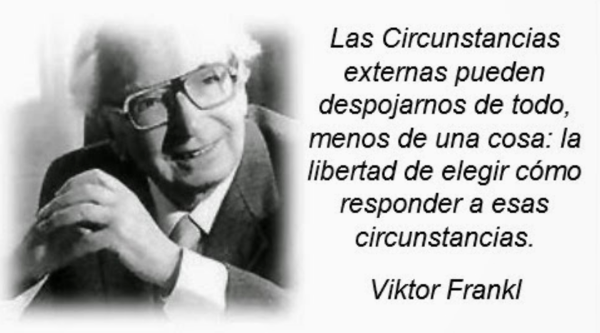 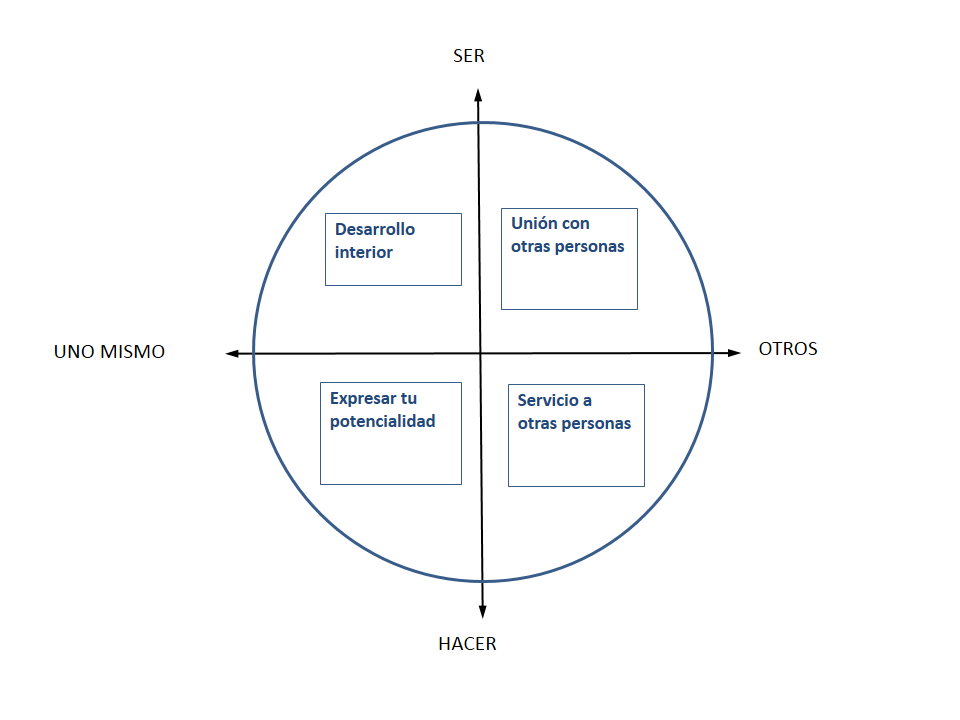 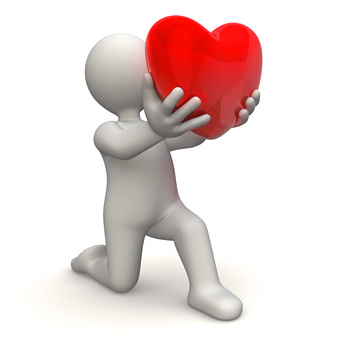 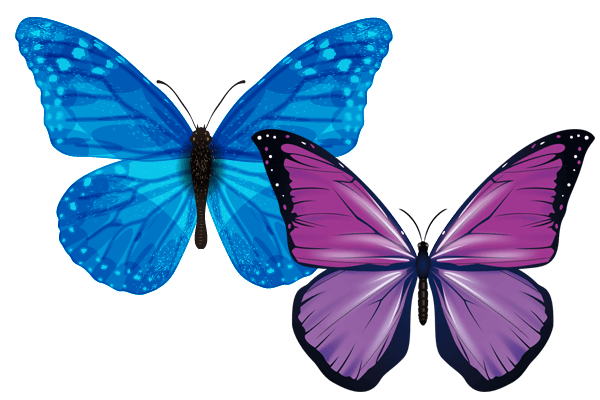 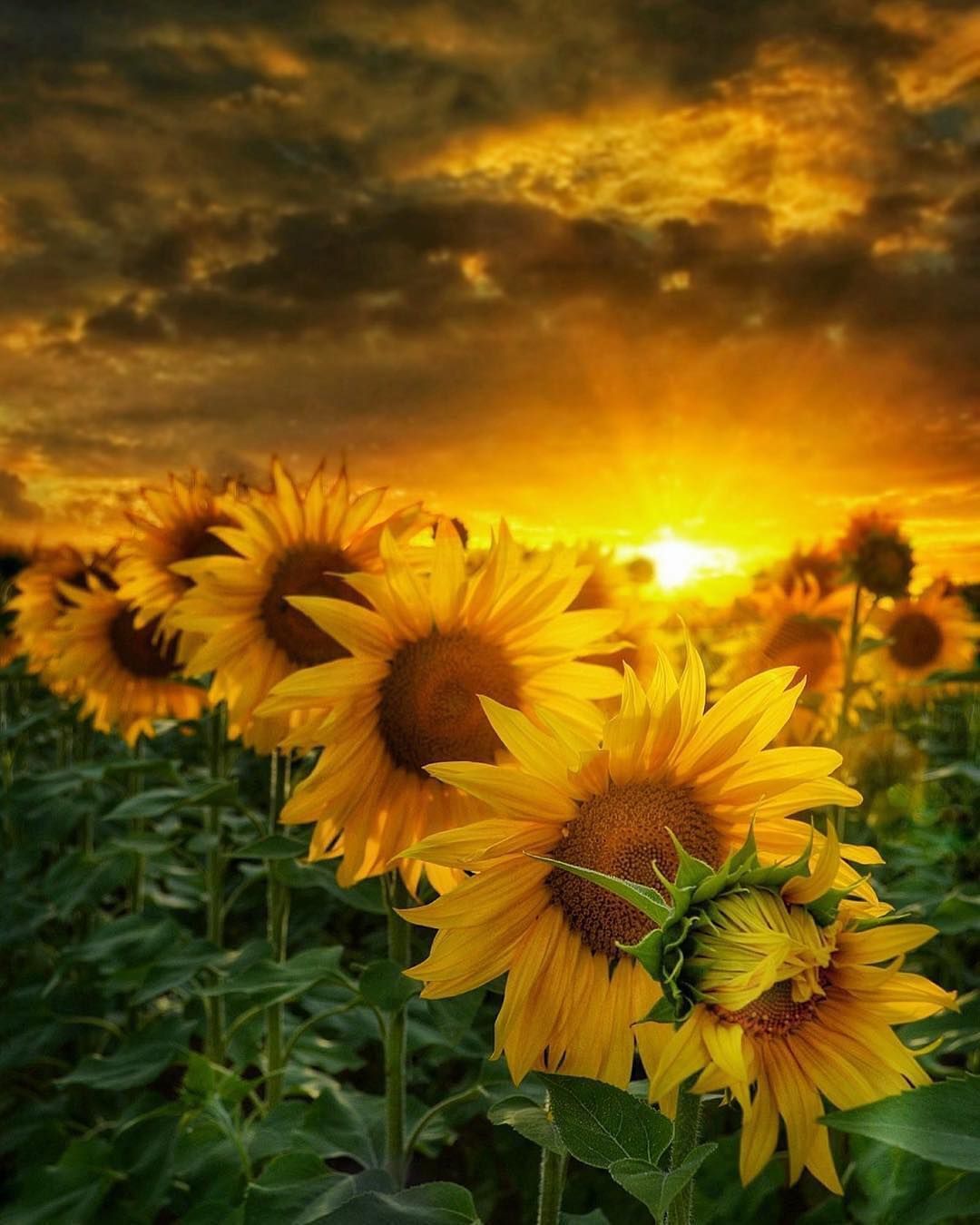 TODOS NACEMOS CON UNA ESTRELLA DE LUA PODEROSA Y PERDURABLE, BASTA CON ENCENDERLA Y SERLE FIEL…
CADA SER HUMANO ES UNICO E IRREPETIBLE, UNA CLAVE ESENCIAL DE LA VIDA ES DESCUBRIR QUIEN ERES Y QUE ES LO QUE LA VIDA ESPERA DE TI…
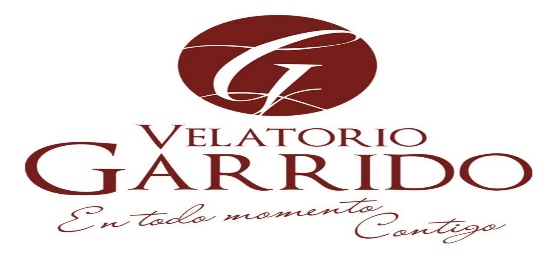 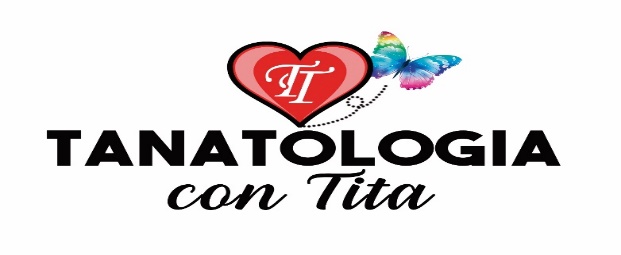 MUCHAS
GRACIAS
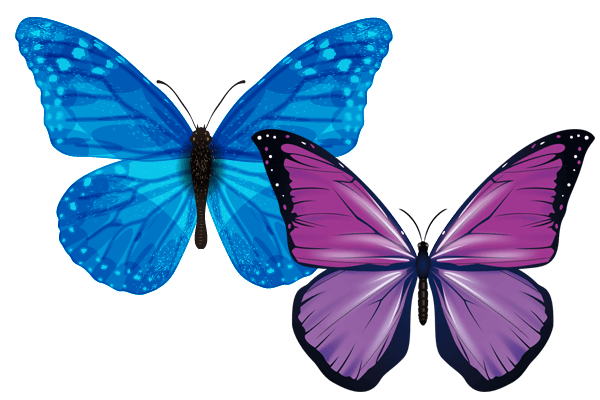 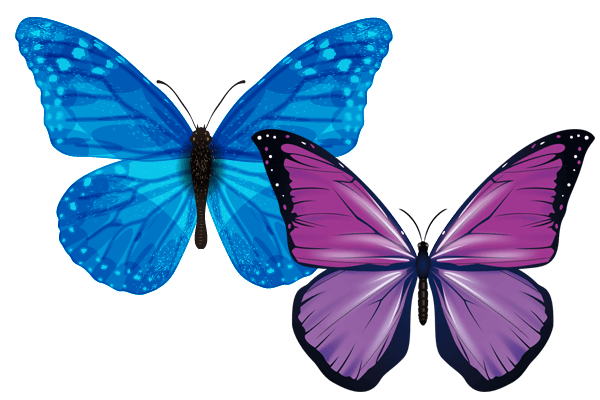